From Myths To Facts
Adapted from
Rainbows in the Mist:
Indigenous Weather Knowledge, Beliefs and Folklore in South Africa
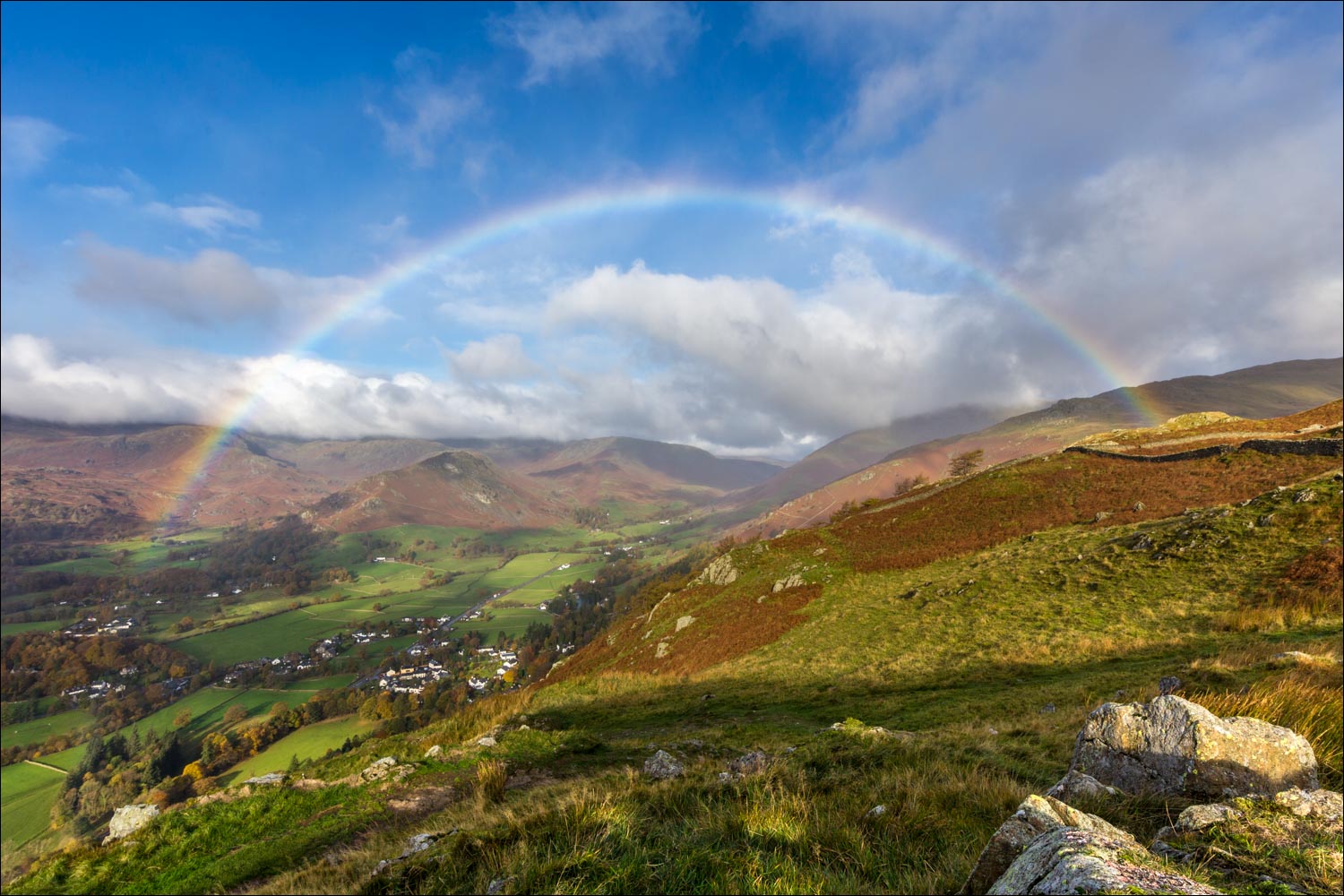 1
Importance of Mythology & Weather Folklore
Weather is a primary controlling factor
Our languages reflect the daily importance of the weather
Mythology is means by which man seeks explanations
The accumulated anthropological literature
Indigenous assists with resources management
E.g. Inkanyamba
General beliefs involving weather are still current
2
Thunder and Lightning
100 million volts
10 000 to 200 000 amps 
Temperature of about 30 000 ᵒC
4.5 to 6.5 km
Roar of thunder
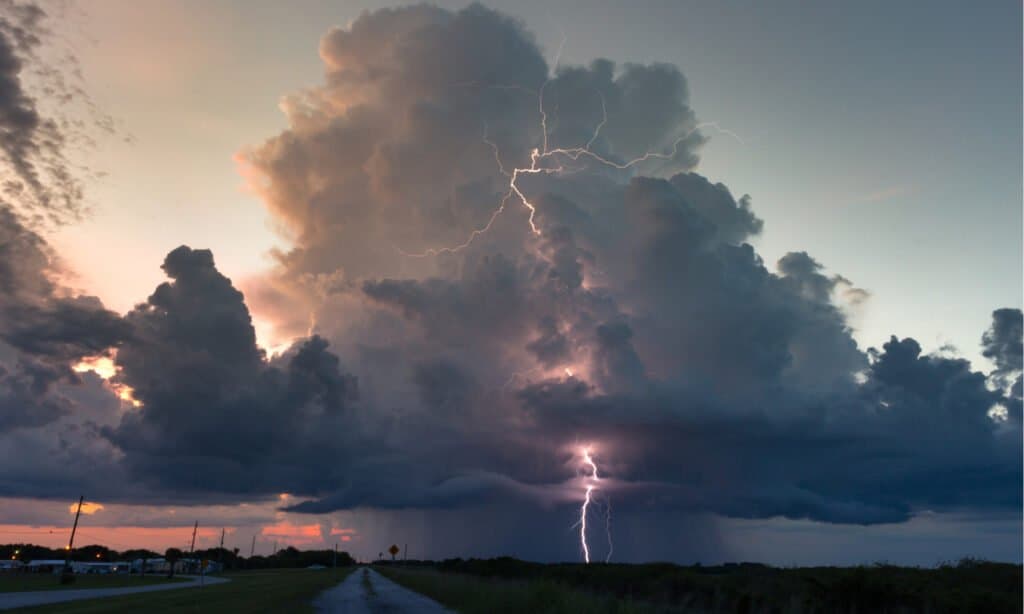 3
Thunder and Lightning
Myths
Facts
Lightning actually does strike the same place more than once.
Lightning never strikes the same place twice.
Thunder roars when the mpundulu bird flaps its wings. Forked lightning flashes when it spits at the sky.
Lightning is caused by an excessive gradient between charges in the cloud. Thunder is caused by a violent expansion of air.
Lightning can strike literally anywhere, more so on elevated structures that are good conductors of electricity
Witch doctors are able to send lightning and kill their adversaries.
When thunder roars, go indoors!
4
Tornadoes, Whirlwinds and Dust-devils
In order for a tornado to occur
Single cell, multicell cluster, Squall line and a supercell thunderstorm
Supercell more likely to produce tornado
Rapidly rotating column of air that make contact with the ground
5 tornadoes a year
Season from spring to autumn, peaking between November-January
175 major tornadoes between 1905-1991
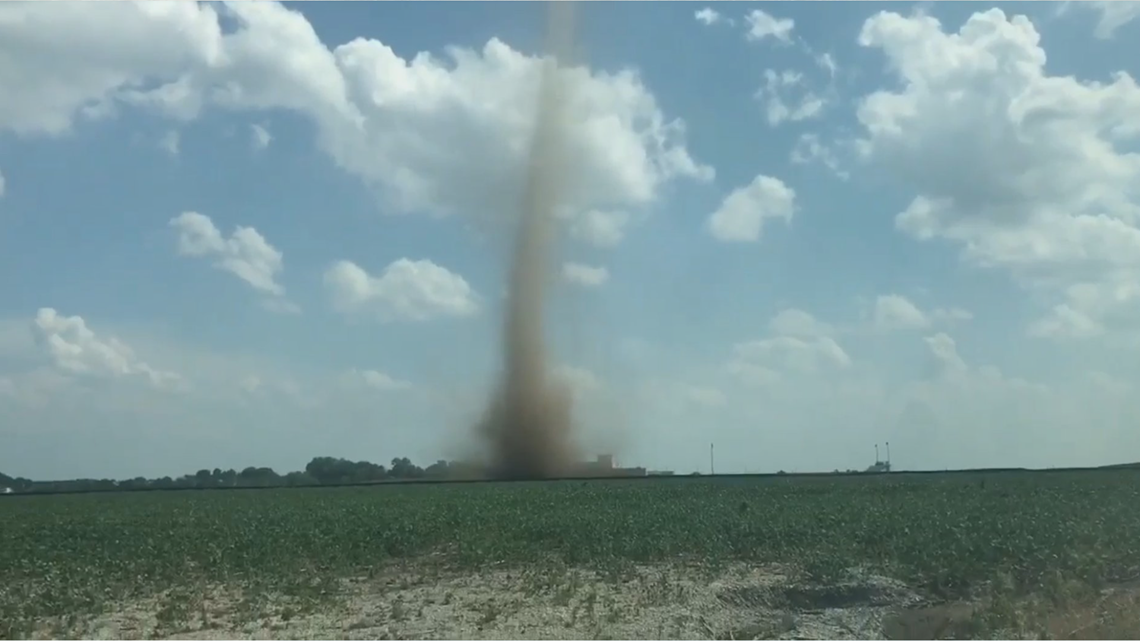 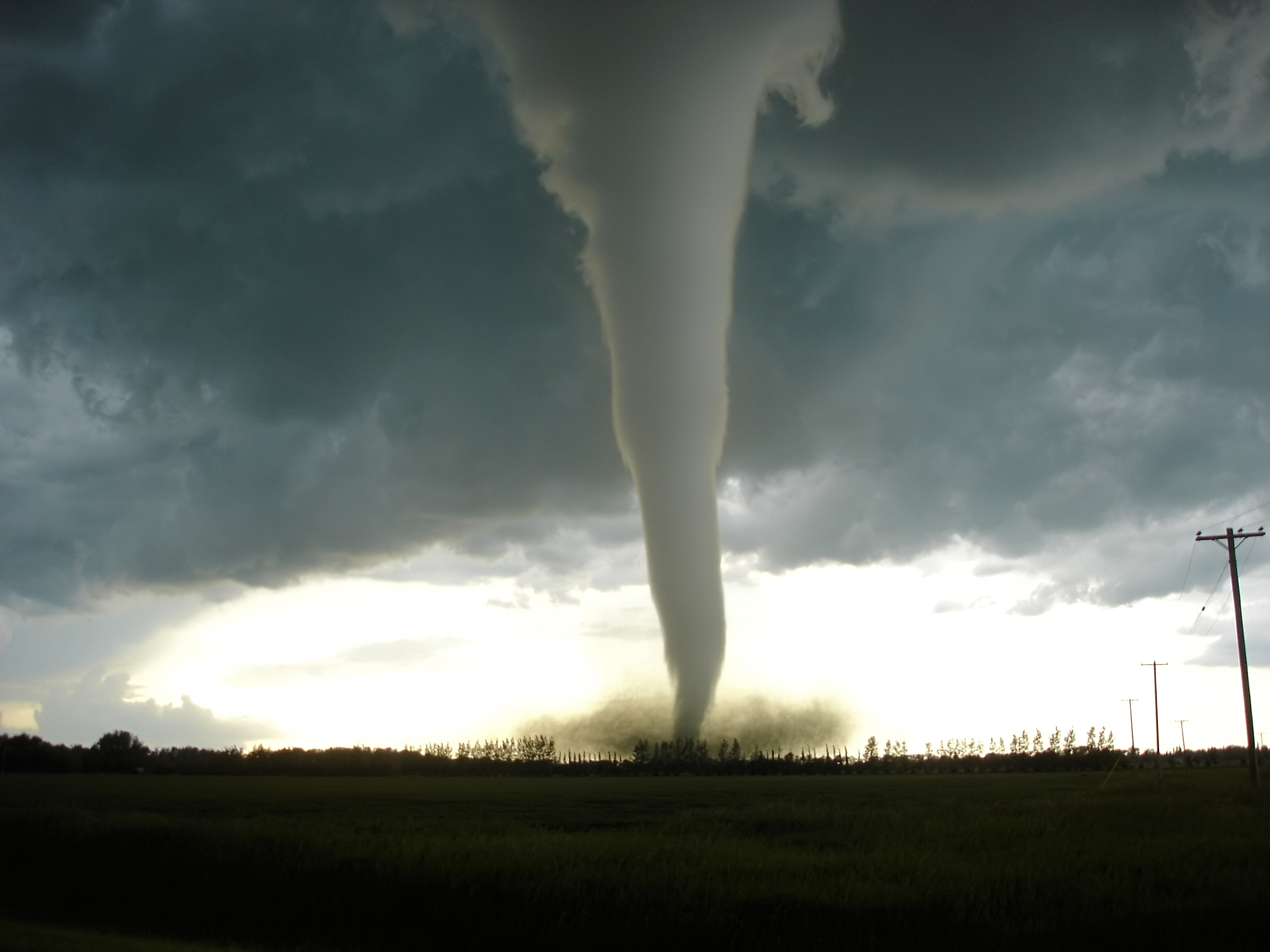 5
Tornadoes, Whirlwinds and Dust-devils
Whirlwinds and dust-devils are short-lived, minor wind systems
Dust-devils occur in hot and dry environment
Rotate either clockwise or anticlockwise direction
Dust dervishes, desert devils, sand devils, dancing devils and satans
Seldom cause any damage
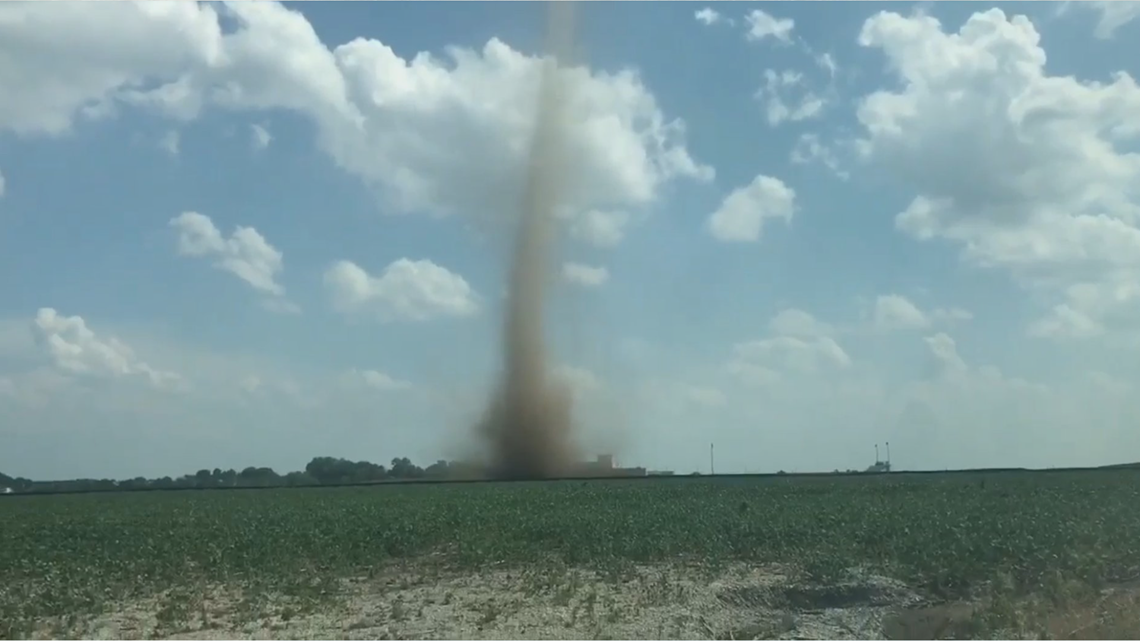 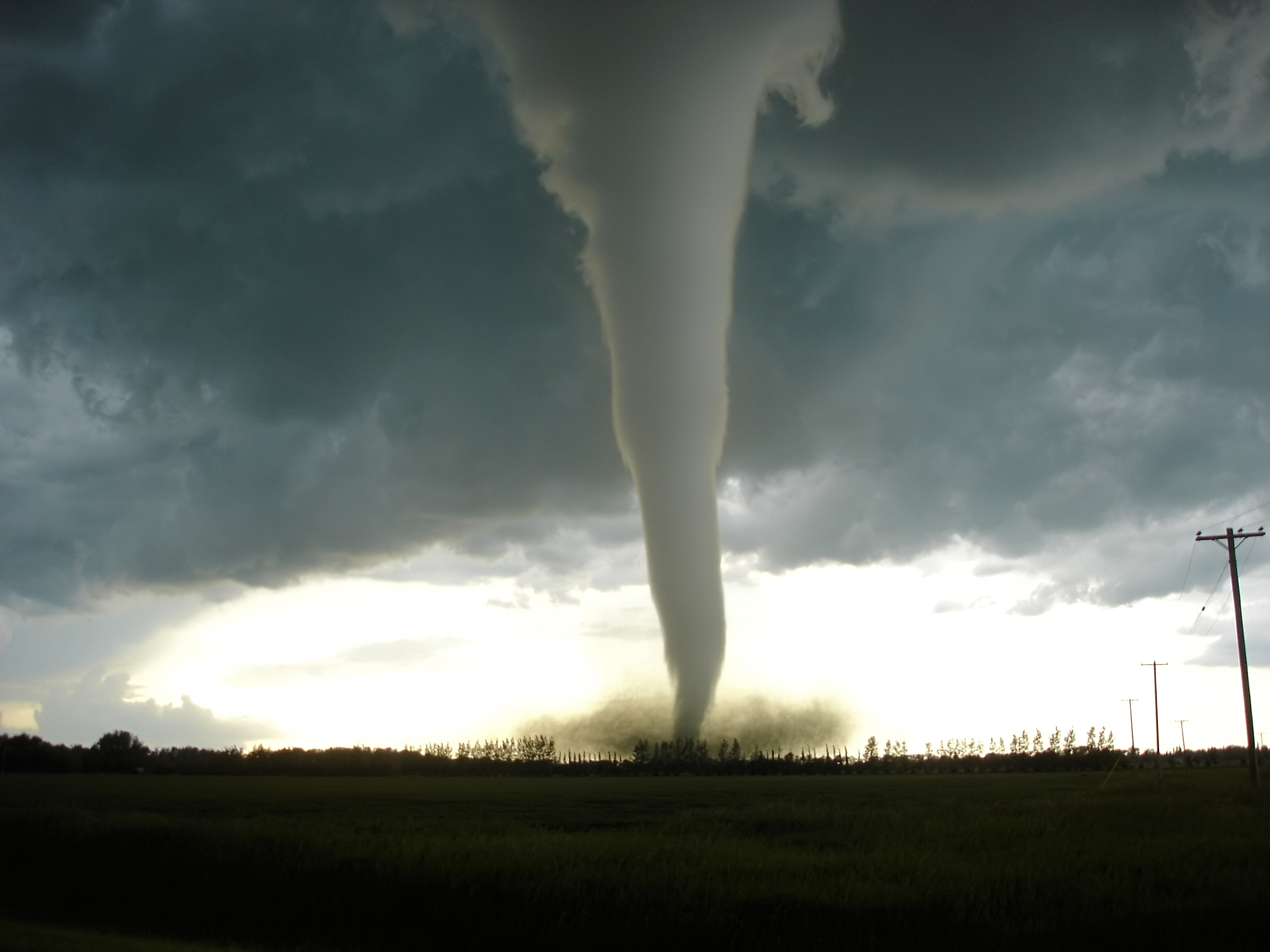 6
Tornadoes, Whirlwinds and Dust-devils
Tornadoes or whirlwinds are formed during a supercell thunderstorm.
Dust-devils a formed due to hot air rising around cooler air under dry conditions
7
Rainbows
A rainbow is a sign that rainfall is ending
Appears at the opposite point of the compass of the sun
Observer must have the sun on his back and face the rain 
Light is reflected
Then refracted at 42ᵒ to reach the eye of the observer
Raindrops responsible for different colours
Combined effect creates a standard rainbow
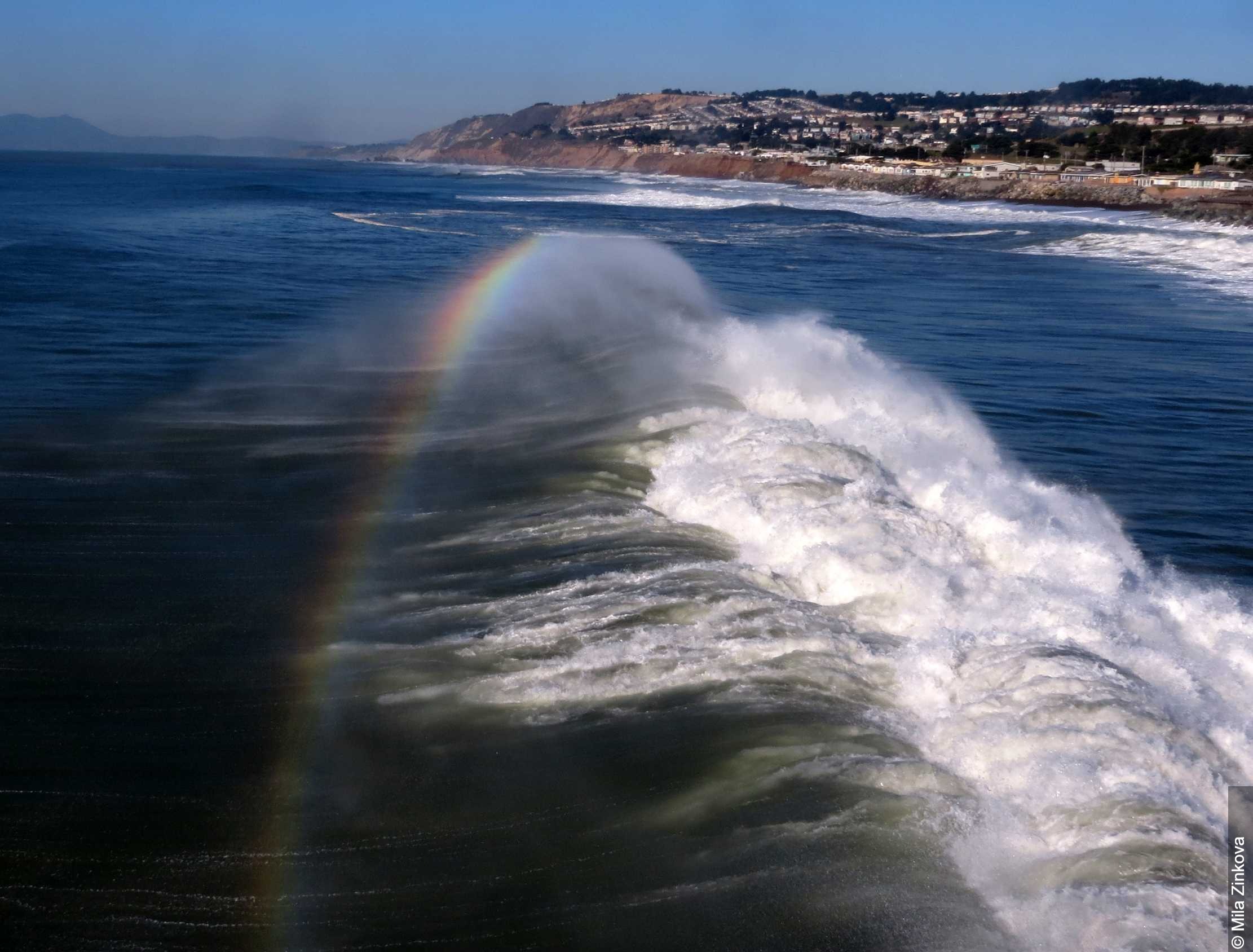 8